Nanoplasmonics-Based Photovoltaics

Shaowei Chen, Department of Chemistry and Biochemistry, University of California – Santa Cruz
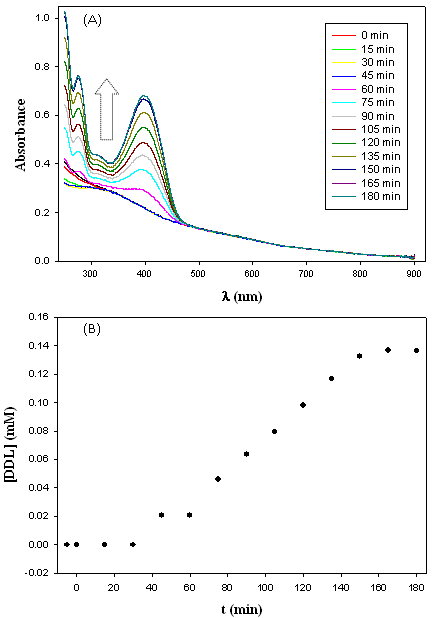 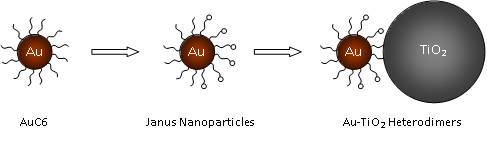 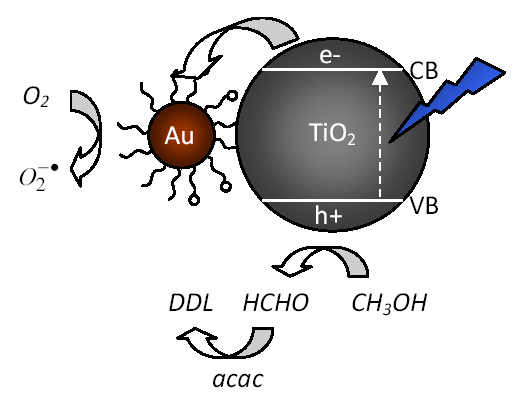 Au-TiO2 heterodimers for the photocatalytic oxidation of methanol into formaldehyde, as detected by the Nash method